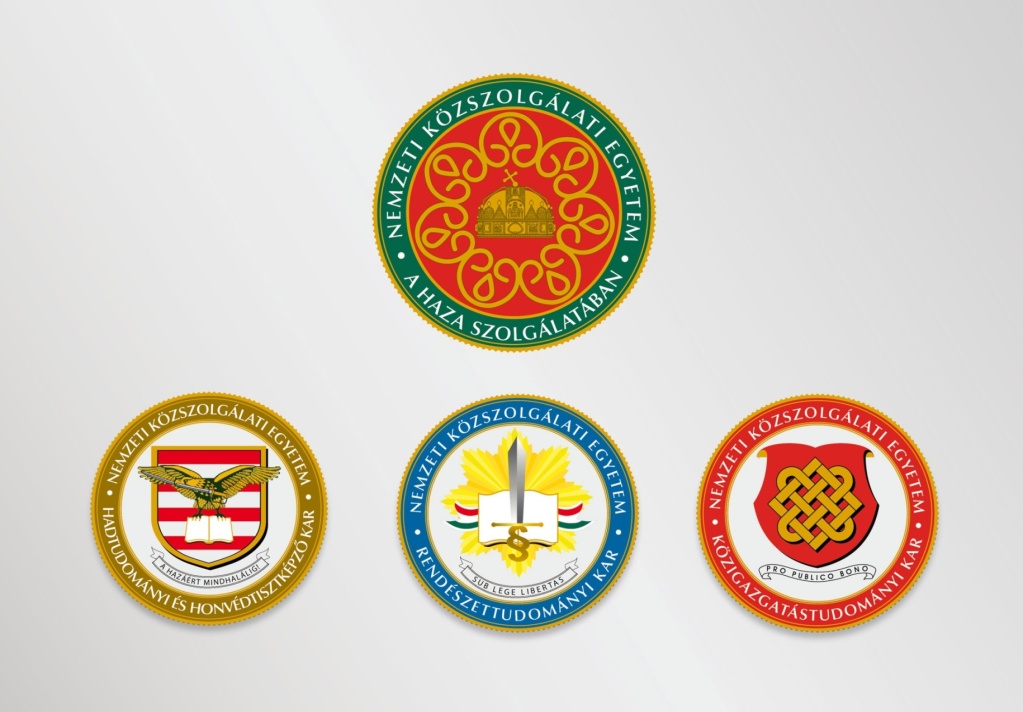 Európai kockázati szabályozás és kormányzás
Vámügyi és rendészeti kockázatelemzés és válságkezelés
Szegedi László

NKE-ÁNTK
[Speaker Notes: Vizsgatípus
Felkészítő tanfolyamon résztvevők száma
Felkészítő csoportok száma
Vizsgára jelentkezettek száma
Vizsgán megjelentek
Sikeres vizsgát tett tisztviselők száma
vizsgacsoportok száma
Titkos ügykezelői alapvizsga
152
8
159
159
136
8
Ügykezelői alapvizsga
0
0
0
0
0
0
Közigazgatási alapvizsga
531
 30
586
581
526
30
Közigazgatási szakvizsga
364 
 3
 405
387 
341 
21 
összesen
 1047
 41
 1150
 1127
1003 
59]
Az egyes tematikus egységek
Bevezetés, tantárgyi követelmények ismertetése;	
A kockázat szerepe, helye, értékelési lehetőségei
A válsághelyzetek szerepe; 
Szabályozni a bizonytalansági tényezőket; Szabályozás helyes szintje
Kockázati szabályozás és kormányzás a belső piacon 
Kockázati szabályozás és kormányzás a közmenedzsmentben 
Kockázati szabályozás és kormányzás a rendészetben
Alapvetések
Anyagi jogi szabályozás szempontjából vámunió kezdetektől közösségi hatáskör – alapja Uniós Vámkódex és közös kereskedelempoilitkia
Eljárásjogi és szervezeti szempontból Schengeni együttműködés 1980-as években
Pillérszerkezeti struktúra fennállása Maastricht Lisszaboni Szerződésig
Szervezeti önállósodás EUROPOL, FRONTEX, Határőrizeti és Parti Őrség
Kockázati szabályozás és eszközök
„Aki mindent akar védeni, semmit se véd meg igazán” paradoxon
Nagy számok törvénye és kockázati pontok
Miképpen lehet/érdemes a szűkös erőforrásokat a legeredményesebb felderítés szolgálatába állítani?
Kockázati szabályozás és eszközök
Authorized Economic Operator (AEO):
 alapja a Vámkódex módosítása 2005-ben és folyamatos partnerségi kapcsolat a nemzetközi ellátási láncokban érintett gazdasági szereplő és vámhatóságok között  
Egyik tagállami hatóság kiállítja többi elismeri – elektronikus bejelentési rendszer EU Trader Portál keresztül
Gyorsabb, gyorsított, könnyített ellenőrzés, előzetes jelzések
Kockázati szabályozás és eszközök
Szúrópróbaszerű ellenőrzés okmányon kívül 
Kereskedelmi határforgalmi
Big data alapján
Személyt-okmányt-minden mást
Gazdasági társaságok láncolata
b)   Utasforgalmi – határőrizeti 
Big data itt is – felengedhet-e gépre előzetes ellenőrzés
Kockázati szabályozás és eszközök
API rendszer 
US alapú 
Előzetes ellenőrzési rendszer

PNR rendszer
EU 
Kockázati minte felrajzolása
2018 után átültetés – Bizottság normatív aktusai
Kockázati szabályozás és eszközök
SOCTA (Serious and organised crime threat assessment): 2017 adott bűncselekmények: kiberbűnözés. Kábítószerekkel kapcsolatos bűnözés, embercsempészet, tulajdon elleni szervezett bűnözés, pénzmosás, okirathamisítás, adott javak, szolgáltatások online kereskedelme
 EUROPOL rendszere
 fikció: múltbéli szervezett bűnözés jövőben is érvényes lesz-e
 klaszterezés: „események” jellemzői alapján – véges erőforrás legjobb felhasználása  (pl. konténerek ellenőrzése nemzetközi árúforgalmban)
https://www.youtube.com/watch?v=OTM0m9AtIwQ